Dorpsteam Gilze en Rijen
IMW Tilburg
ContourdeTwern	
MEE West-Brabant



 -
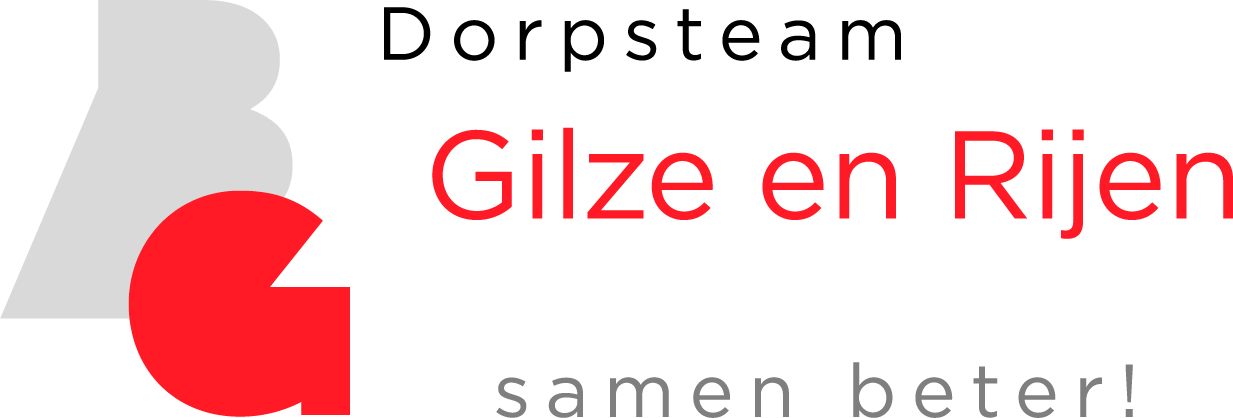 Dorpsteam Gilze en Rijen – Het gezicht
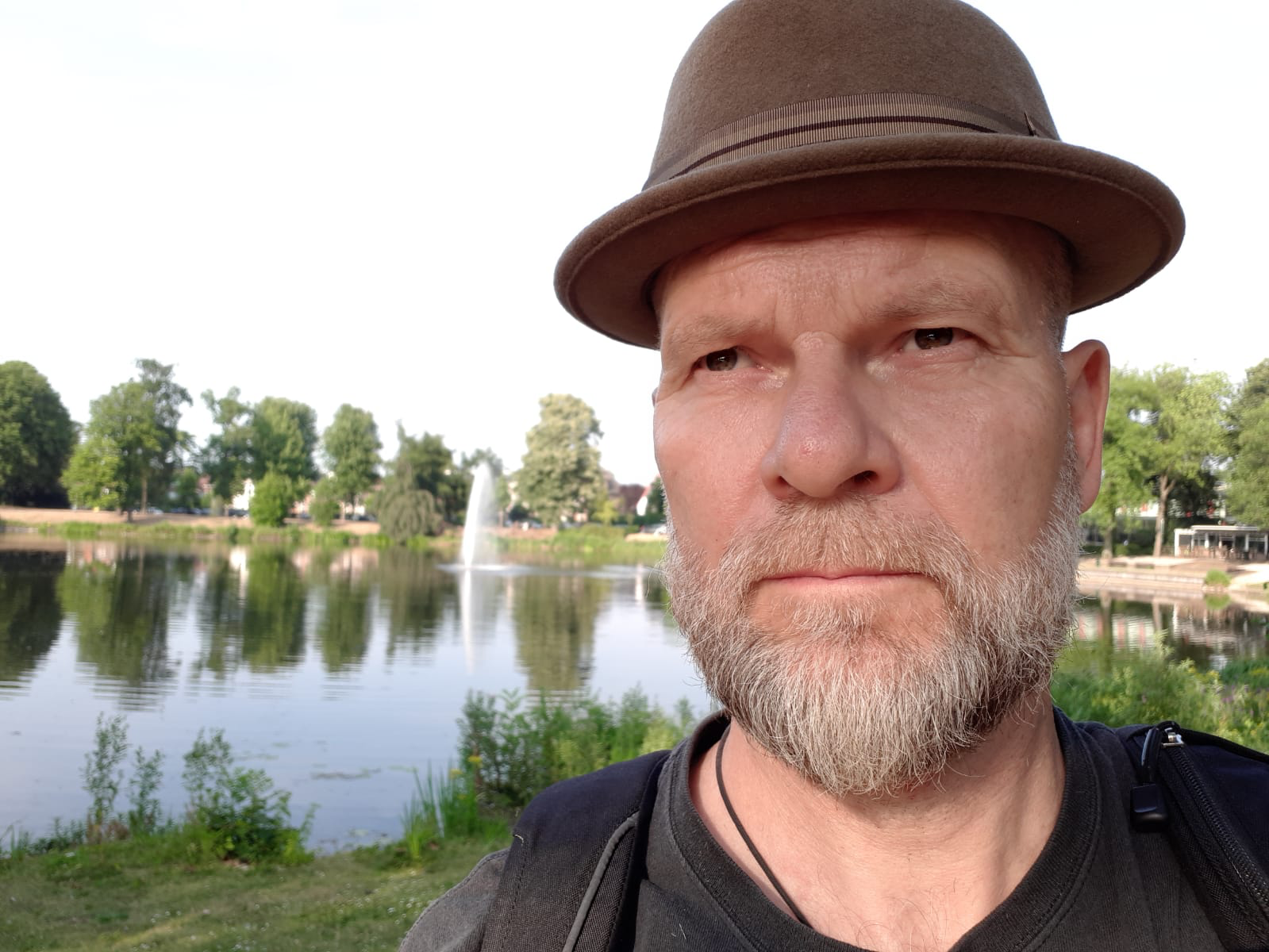 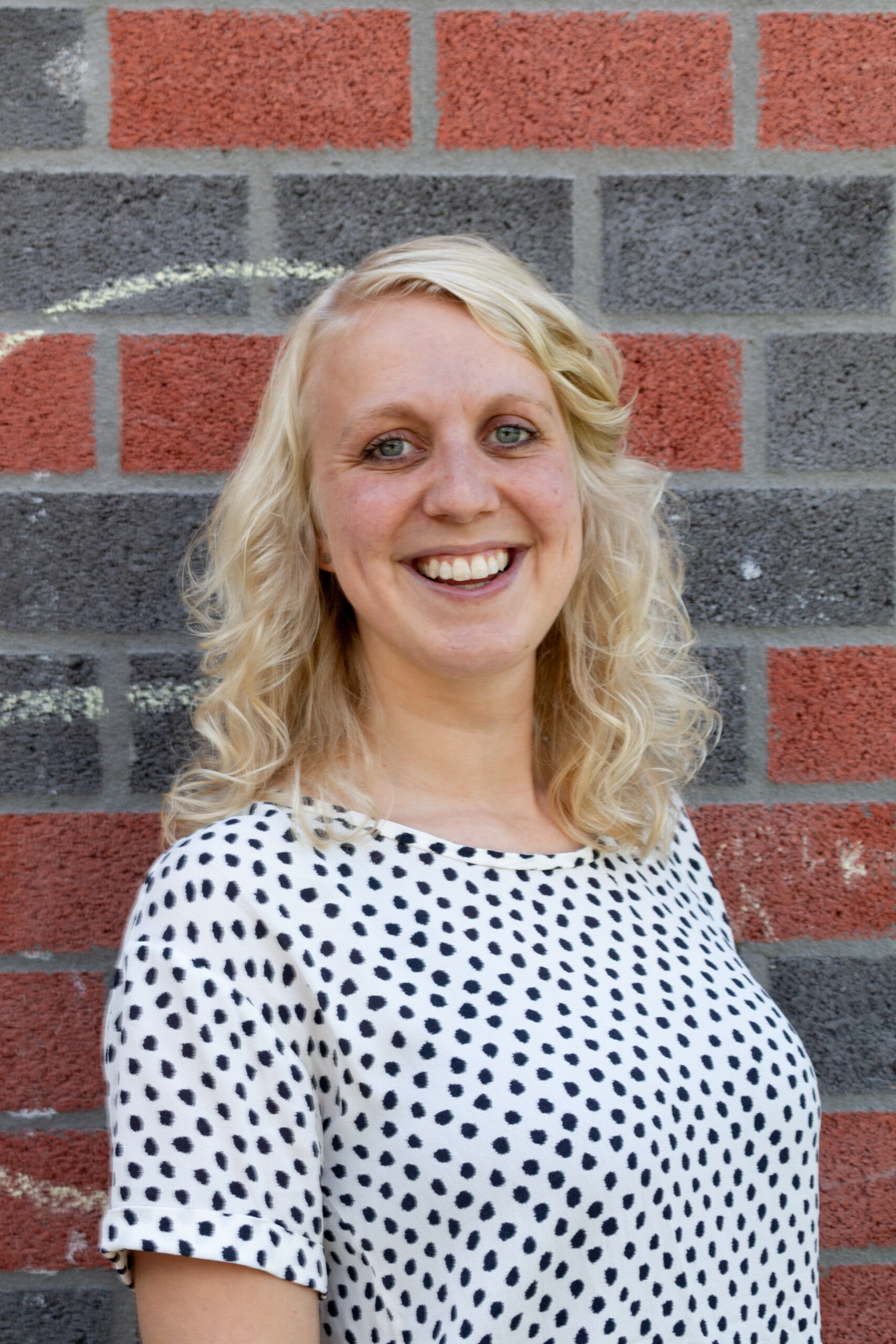 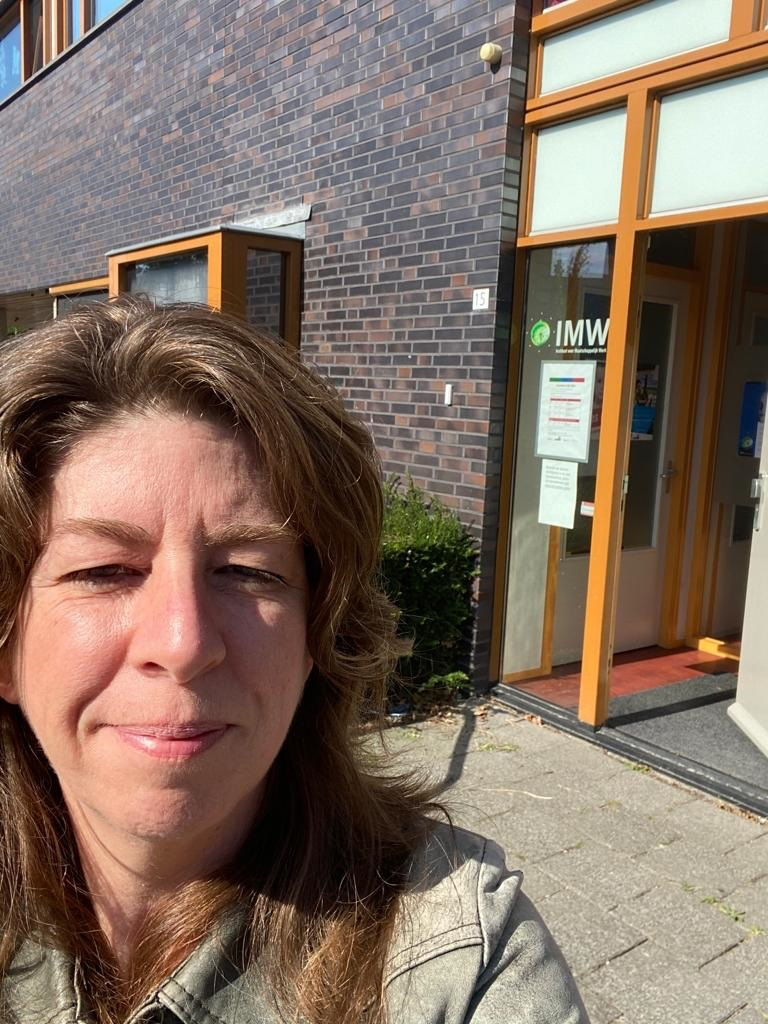 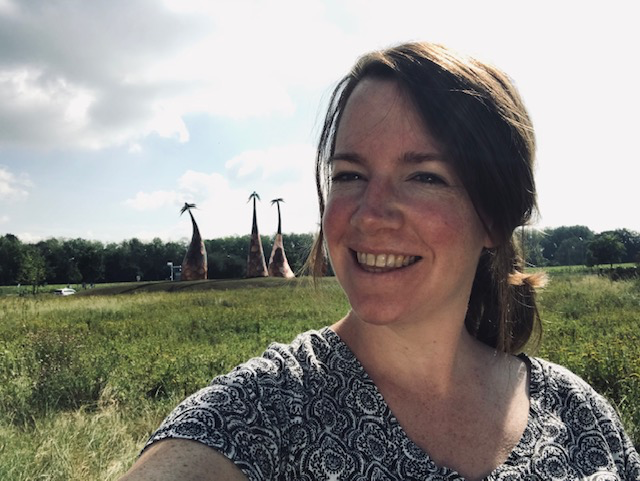 LORENZ AALDERS-BAKKER
CHRISTEL VAN KRONENBURG
ANGELIQUE PUNT
JEANINE BOUMAN
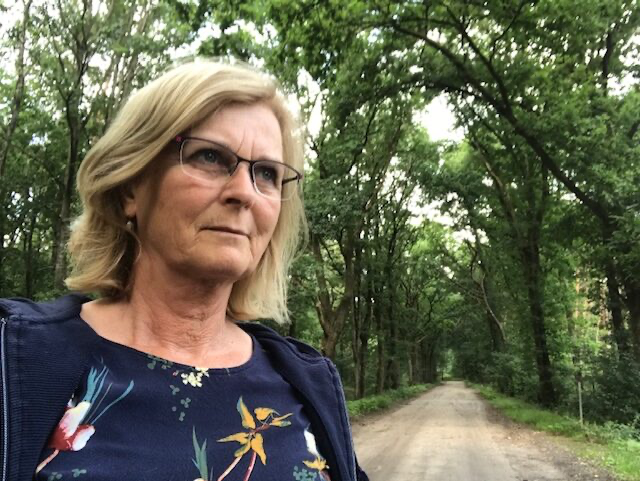 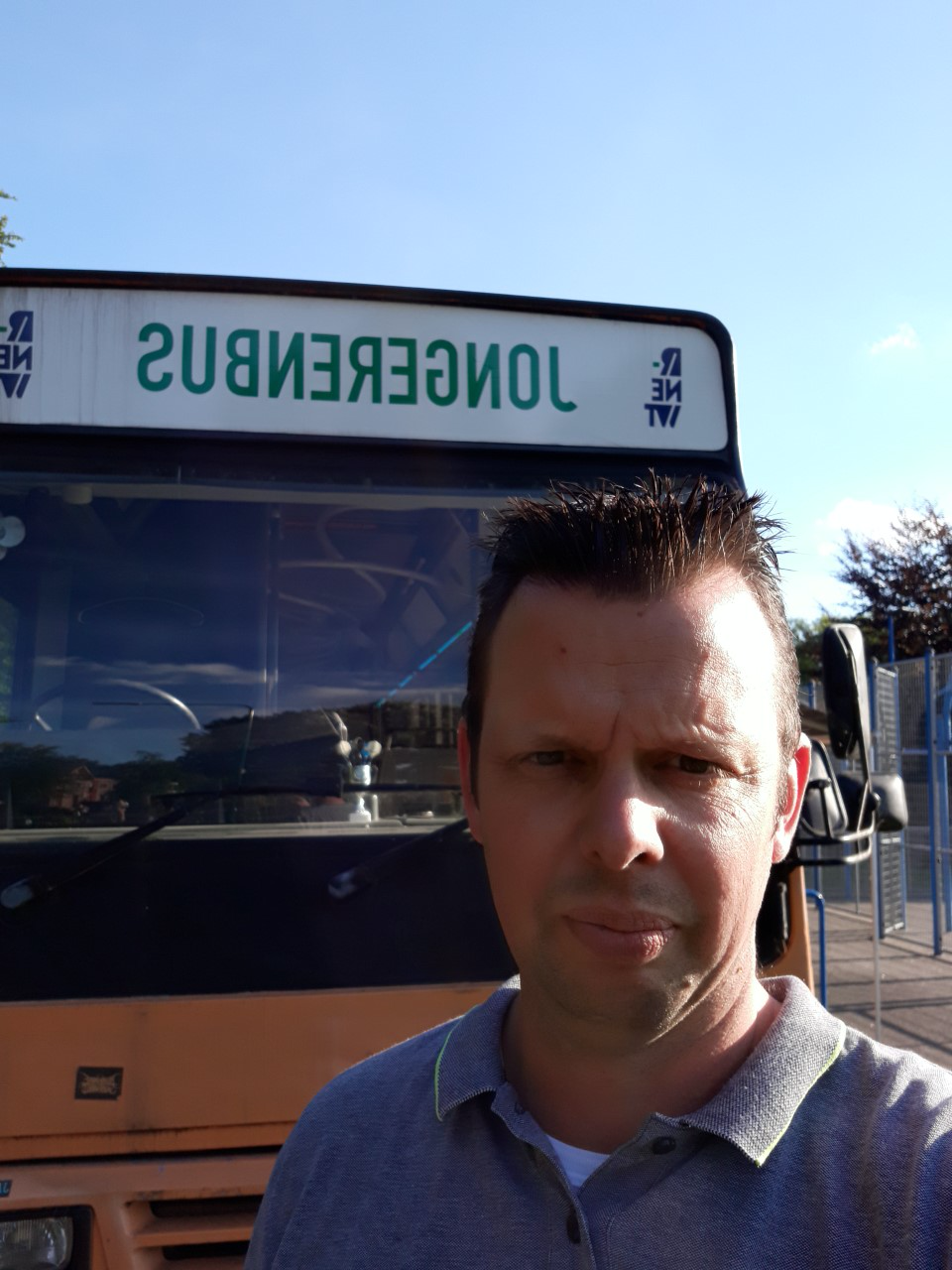 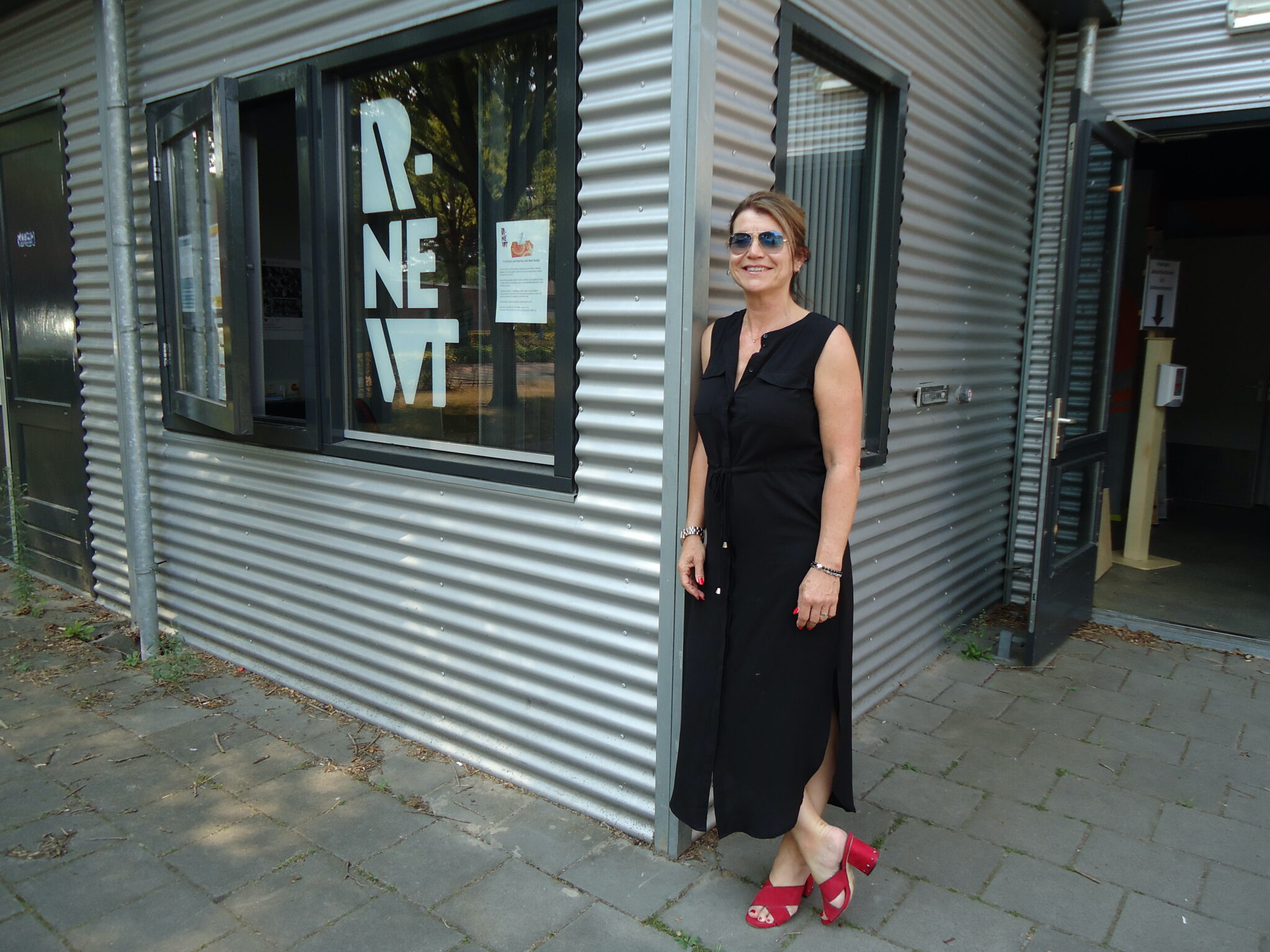 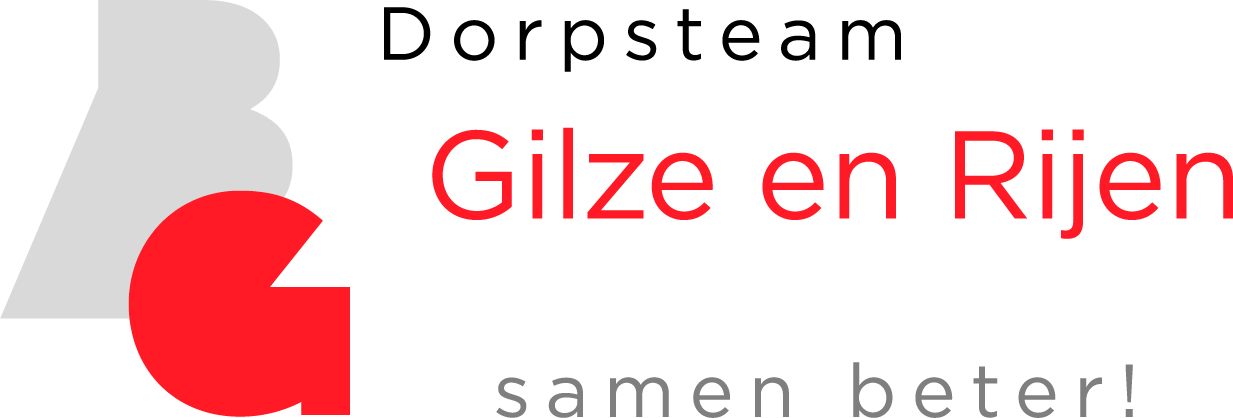 MONIEK BOIN
INGRID VAN DE POL
RONALD BROEKAART
Doel van basisondersteuning
Iedereen kan meedoen
Van jong tot oud 
Op alle leefgebieden



 -
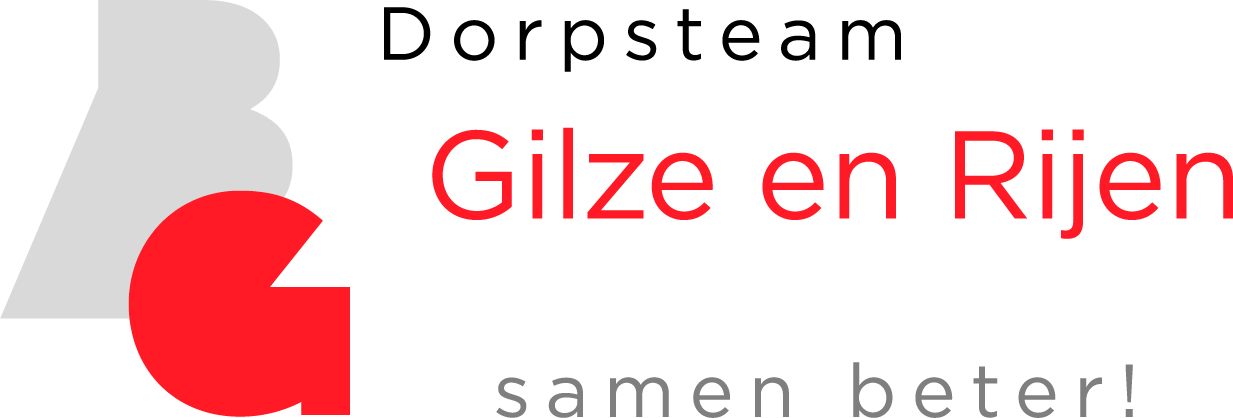 Wie willen we bereiken
Alle inwoners van de gemeente. Onder andere:

Ouders en jeugd
Statushouders
Mensen met een psychische kwetsbaarheid
Inwoners met financiële problemen
Mensen met een beperking of 
chronische ziekte



 -
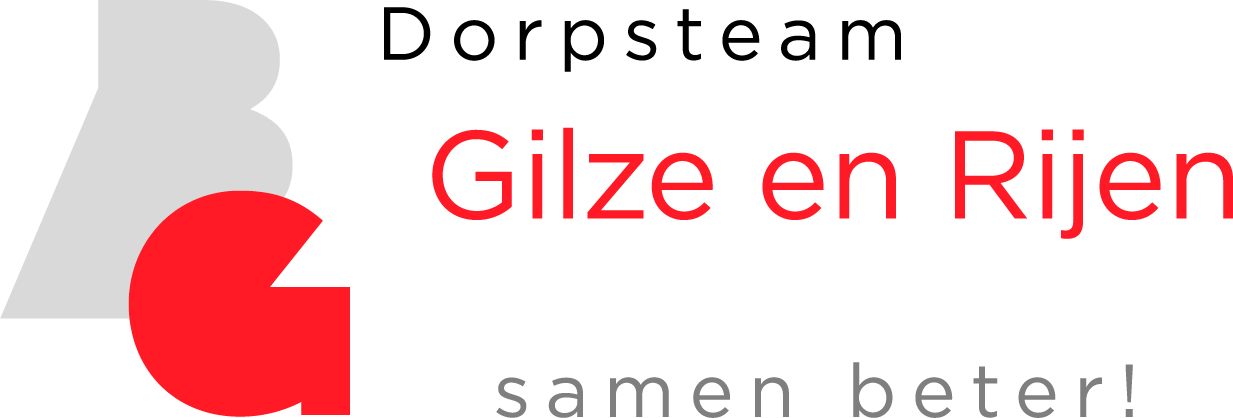 Leefgebieden
Wonen
Opvoeden en opgroeien
Wet & regelgeving
Financiën
Participatie
Relaties
Sociale netwerken



 -
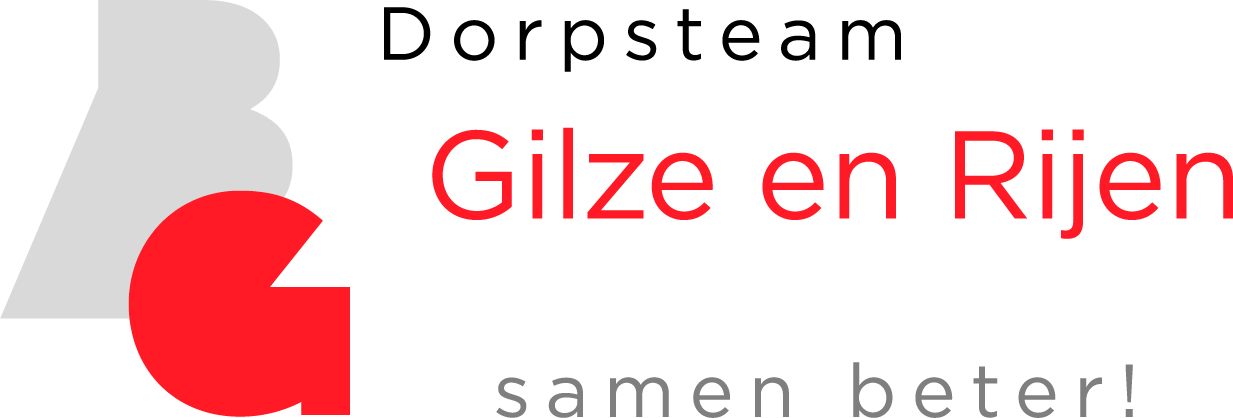 De opdracht van het Dorpsteam
Het versterken van de eigen kracht van de inwoners en de samenhang van de vrijwillige en professionele ondersteuning

Het ondersteunen van inwoners die (nog) niet mee kunnen doen



 -
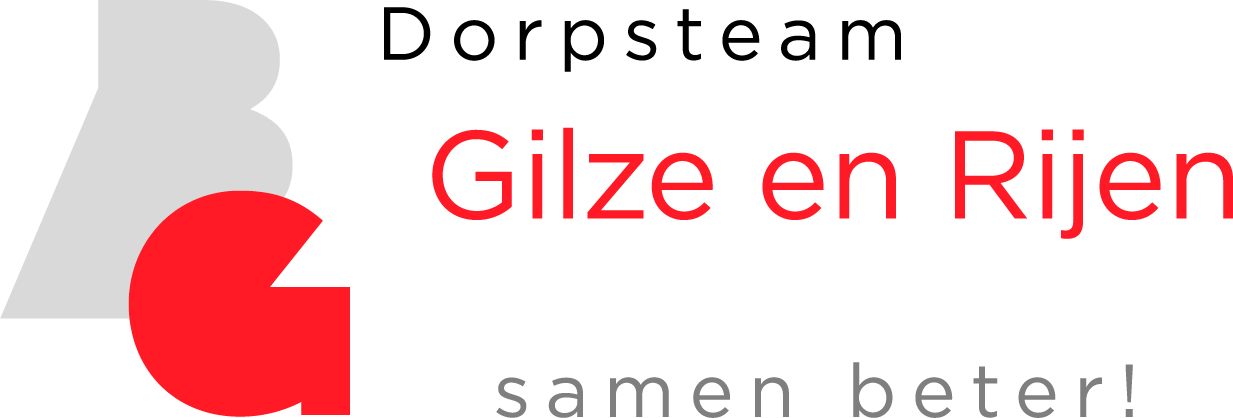 Hoe werkt het Dorpsteam
Werken aan een integrale en gebiedsgerichte aanpak:

Voor en met inwoners en lokale partners
Aansluitend op lokale vragen en lokale kracht 
Op de manier die daar werkt 
Samen, zonder schotten 
Gericht op vergroten eigen kracht en lokale kracht



 -
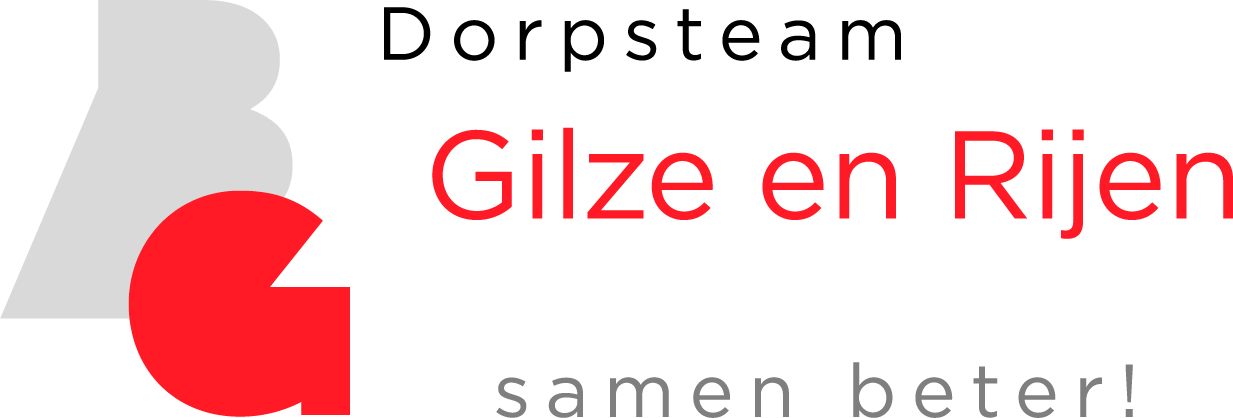 Alle activiteiten zijn terug te voeren op:
Presentie (er zijn, dichtbij en toegankelijk, er-op-af, kennen en gekend worden)
Preventie
Signalering
Passende hulp en ondersteuning
  



 -
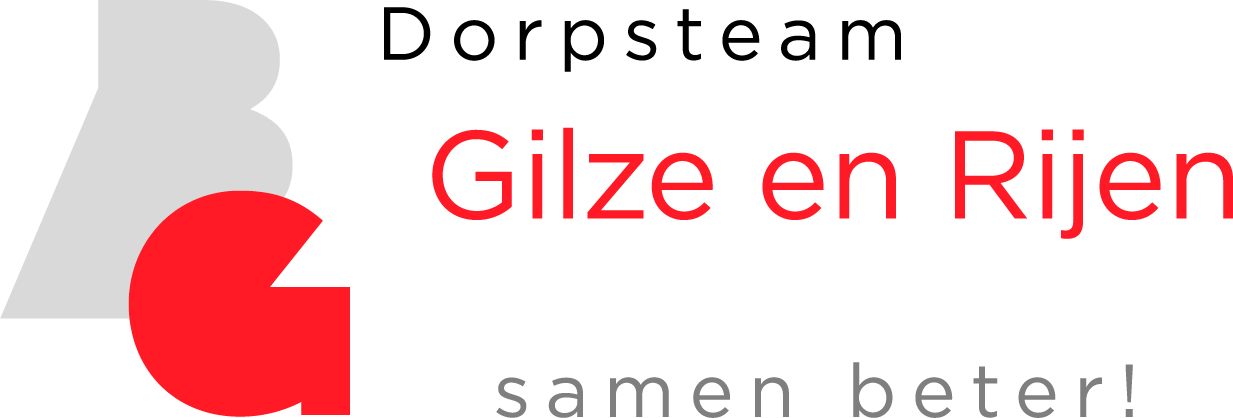 Samenwerking Dorpsteam
Uitvoeren basisondersteuning samen met partners zoals:
GGD
VIP
Vluchtelingenwerk
Verenigingen
Politie
Woning coöperatie 
Plangroep
Scholen 



 -
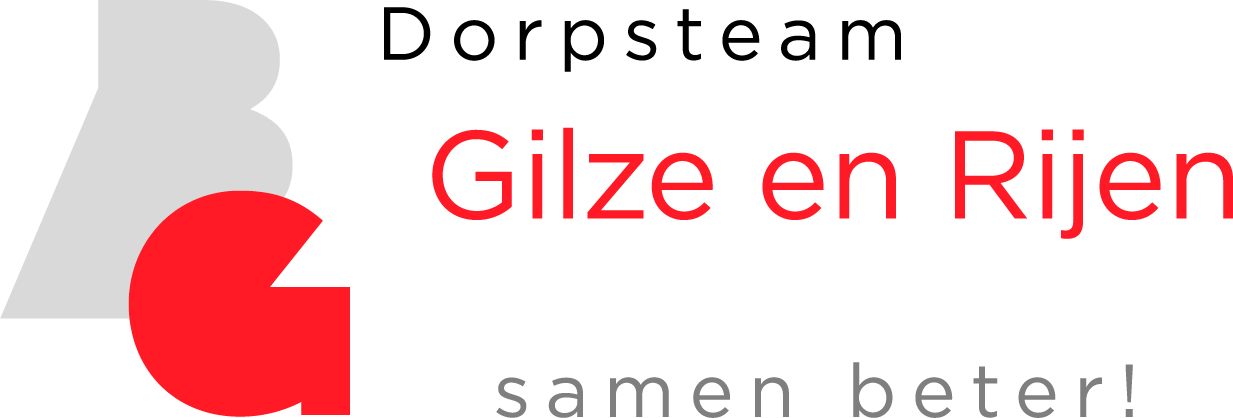 Bereikbaarheid Gilze en Rijen
Inloopspreekuur samen met het VIP	
De Boodschap - dinsdag 9.00 – 11.00u
De Schakel - donderdag 9.00 – 11.00u
Het Budgetcafé – vrijdag 9.00 – 12.00u

Telefonisch infopunt Dorpsteams – 088 605 0 605
werkdagen 9.00 tot 10.30 uur

contact@dorpsteamgilzerijen.nl

www.dorpsteamgilzerijen.nl

  



 -
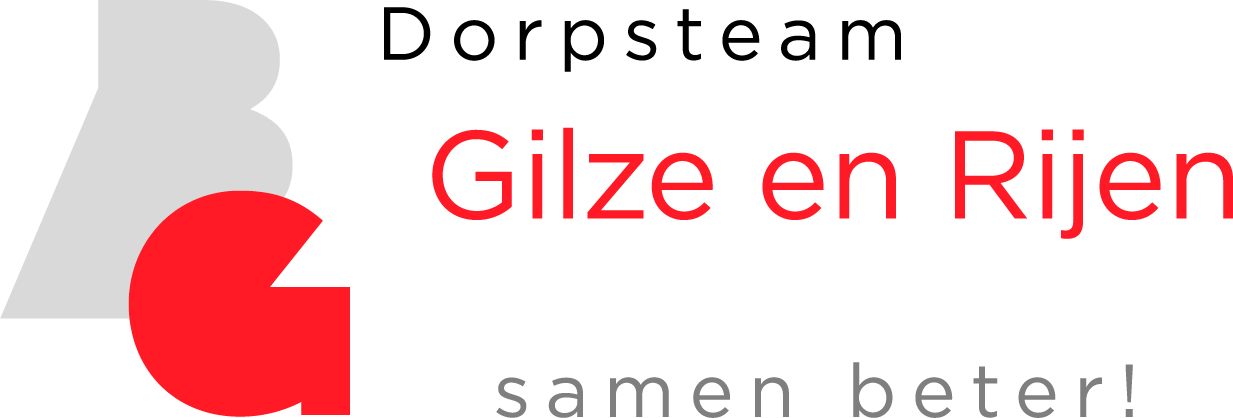